4학년 졸업시험 안내
졸업시험 일시
목원대학교 사회복지학과 졸업시험은2021.10.29(금) 09:00~ 온라인으로 진행됩니다. * 실제 국가고시는 09:00까지 입실하셔야 하기 때문에 
졸업시험도 09:00시 부터 미리 준비하시길 바랍니다. 
*사이버캠퍼스 로그인 및 인증절차
졸업시험 자격
봉사시간 충족
*개인별 봉사 감면시간이 다르기 때문에 확인 바람
<2020-1, 2020-2, 2021-1, 2021-2학기의 재학여부에따라 다름>
*봉사시간 부족한 인원에게는 개별연락 할 예정
재학생, 편입생, 복수전공생에 따라 상의하니 
4학년 봉사시간 감면 안내 확인하시길 바랍니다.
졸업시험 자격
2. 졸업학점 충족 (학과홈페이지 졸업내규 참고) – 공지사항 <내규> 검색
재학생 및 전과 : 총 132학점 이상(전공 75학점(전공필수 39점+전공선택 36점)+ 교양필수 15학점 +교양핵심 16학점 + 교양선택 3점 + 자유선택 0~23학점)
편입생 : 총 132학점 이상(전적 대학 취득학점+전공필수 교과목 10과목(, 사회복지현장실습 1과목 포함, 30학점) 및 전공선택 7과목(21학점) 이상+교양필수/핵심/선택 취득학점)
복수전공 : 총 132학점(제1전공 취득학점+ 전공필수 교과목 10과목(사회복지현장실습 1과목 포함, 30학점) 및 전공선택 7과목(21학점) 이상 + 교양필수/핵심/선택 취득학점).(개정: 2020. 3. 17)
졸업시험 자격
즉 봉사시간 및 이수학점을 
모두 이수한 학생의 경우 시험 응시가 가능하며, 
이를 모두 충족해 졸업논문 교과목을 수강하는 수강자에 한해 시험응시가 가능합니다. 
온라인 졸업시험은 사이버캠퍼스 졸업논문 강의실에서 진행될 예정입니다. 
졸업시험 응시와 관련하여 자격이 
학과 졸업내규에 명시되어있으니 참고하시길 바랍니다.
졸업시험 응시방법
<졸업시험 응시방법>
1. 사이버 캠퍼스 로그인
2. 졸업논문 강의실 선택
3. 시험 응시
*기존 중간고사 응시방법과 동일합니다. 
문의 : 학과조교
장애학우 및 학기중 실습자
응시자 중 장애학생지원센터에 등록되어있는 학우분들은 
시험응시 시간 연장해 두었습니다. 

학기중 실습으로 평일에 시험응시가 어렵다고 
먼저 연락주신 학우분들은 10.30일 동일시간으로 시험 지정해 두었습니다.
졸업시험 운영
졸업시험 운영시간 – 2021.10.29(금) 09:00~14:15* 사회복지1급 국가고시 시간과 동일 합니다.
*준비시간(입실하는 시간)은 실제 국가고시 진행 시 교실에 입실해야하는 시간 입니다.
졸업시험 합격기준
졸업시험 합격기준* 사회복지1급 국가고시 헙격점과 동일 합니다. 
<합격기준>
졸업시험 기준
졸업시험을 아예 응시하지 않는 학생은 논문을작성하실 수 없습니다.즉 졸업을 할 수 없습니다.
4학년 봉사시간 감면
봉사시간 감면 공식
* 재학 기간에 따라 상이할 수 있음
봉사시간 감면 공식
2021-2학기 (재학)2021-1학기 (재학)2020-2학기 (재학)2020-1학기 (재학)
= 62.5X4=250 시간감면
2021-2학기 (휴학)2021-1학기 (재학)2020-2학기 (재학)2020-1학기 (재학)
= 62.5X3=187.5 시간감면
재학 여부에 따라 감면되는 횟수는 모두(신입학, 편입, 전과, 복수전공) 동일하게 적용 됩니다.
2022년도 졸업예정자(신입학생 기준)
정답은
?
목원대학교 사회복지학과  2022년도 졸업예정자
김루피 학우2021-2학기 (재학)2021-1학기 (재학)2020-2학기 (재학)2020-1학기 (재학)
62.5*4학기
=250시간 감면
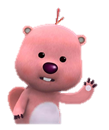 봉사시간이 얼마나 감면될까?
2022년도 졸업예정자(신입학생 기준)
정답은
?
목원대학교 사회복지학과  2022년도 졸업예정자
김루피 학우2021-2학기 (휴학)2021-1학기 (휴학)2020-2학기 (재학)2020-1학기 (재학)
62.5*2학기
=125시간 감면
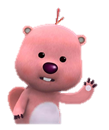 봉사시간이 얼마나 감면될까?
2022년도 졸업예정자(신입학생 기준)
정답은
?
2022년도 졸업예정자
김루피 학우2021-2학기 (재학)2021-1학기 (재학)2020-2학기 (재학)2020-1학기 (재학)봉사시간 300시간 이수
O
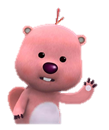 졸업이 가능할까?
봉사시간 250시간 감면되어 졸업 가능
2022년도 졸업예정자(신입학생 기준)
정답은
?
2022년도 졸업예정자
김루피 학우2021-2학기 (재학)2021-1학기 (재학)2020-2학기 (재학)2020-1학기 (재학)봉사시간 100시간 이수
X
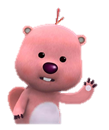 졸업이 가능할까?
봉사시간 250시간 감면되어도 150시간 부족
2022년도 졸업예정자(3학년 편입)
정답은
?
목원대학교 사회복지학과  2022년도 졸업예정자
김루피 학우봉사시간 100시간 이수
O
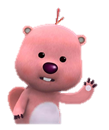 졸업이 가능할까?
2022년도 졸업예정자(3학년 편입)
정답은
?
목원대학교 사회복지학과  2022년도 졸업예정자
김루피 학우봉사시간 0시간 이수
O
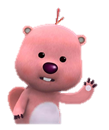 졸업이 가능할까?
2022년도 졸업예정자(복수전공, 부전공)
정답은
?
목원대학교 사회복지학과  2022년도 졸업예정자
김루피 학우봉사시간 70시간 이수
O
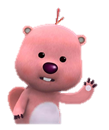 졸업이 가능할까?
봉사시간 50시간 감면되어 졸업 가능